Soccer Relay
Soccer Relay
Soccer Relay:
How important is Leadership?
WV Adventures
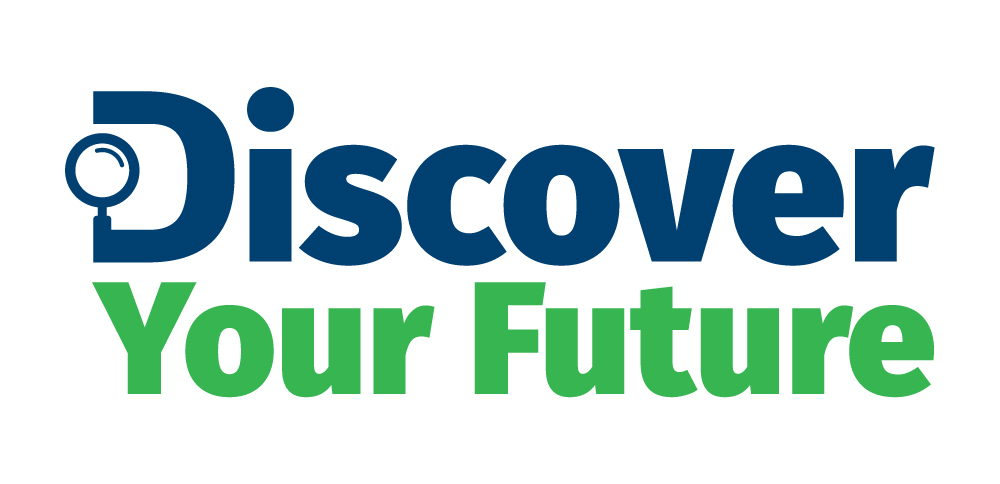 Government and Public Administration
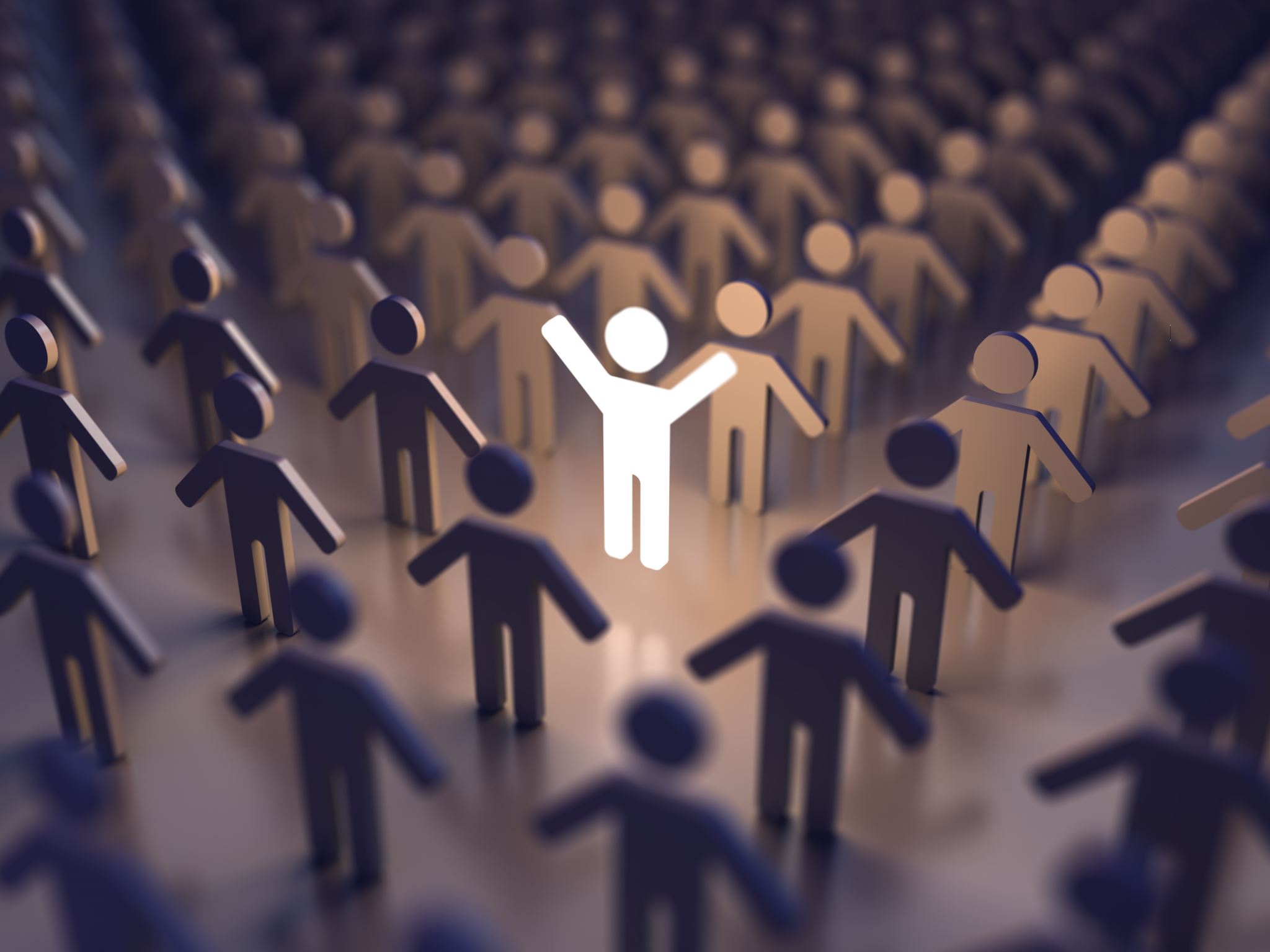 Soccer Relay
Your Task
Class will be divided into 2 Groups
Select 1 Group Leader for each group.  This must be a different person than any other event within this module.
Group Leader Brief:
Once Rules are explained say “Go” and time the event.
If the event is not completed in under 5 minutes, say “STOP” and give them 5 minutes on their scorecard.
[Speaker Notes: The Group Leader is the only one that receives direction.  When you ready “Group Leader Brief” isolate the leader from the teams and inform them of the following:
Each member must dribble the ball down and back between the two cones, and then pass it to the next contestant.  If a cone is skipped or missed you must go back and go around the missed cone.]
Resources
U.S. military rank insignia. U.S. Department of Defense. (n.d.). Retrieved January 11, 2022, from https://www.defense.gov/Our-Story/Insignias/
Reflection
Did the Team Leader do a good job on giving directions and answer all questions to prevent misunderstanding?

What could you have done better as a Team?
[Speaker Notes: Sometimes slow is fast.  Many times, we rush through an event and we must go back and do it again, or we are simply working much harder than we need to, sometimes slow IS FAST!]